Sequence alignment with constant and Affine function gap penalties
Xuhua Xia
xxia@uottawa.ca
http://dambe.bio.uottawa.ca
Normal and Thalassemia HBb
10        20        30        40        50        60   
         ----|----|----|----|----|----|----|----|----|----|----|----|-- 
Normal   AUGGUGCACCUGACUCCUGAGGAGAAGUCUGCCGUUACUGCCCUGUGGGGCAAGGUGAACGU 
Thalass. AUGGUGCACCUGACUCCUGAGGAGAAGUCUGCCGUUACUGCCCUGUGGGGCAAGGUGAACGU 
         ************************************************************** 
               70        80        90       100       110       120     
         --|----|----|----|----|----|----|----|----|----|----|----|---- 
Normal   GGAUGAAGUUGGUGGU-GAGGCCCUGGGCAGGUUGGUAUCAAGGUUACAAGACAGG...... 
Thalass. GGAUGAAGUUGGUGGUUGAGGCCCUGGGCAGGUUGGUAUCAAGGUUACAAGACAGG...... 
         **************** ***************************************
Are the two genes homologous?
What evolutionary change can you infer from the alignment? 
What is the consequence of the evolutionary change?
Slide 2
Xuhua Xia
Janeka, JE et al. 2007 Science 318:792
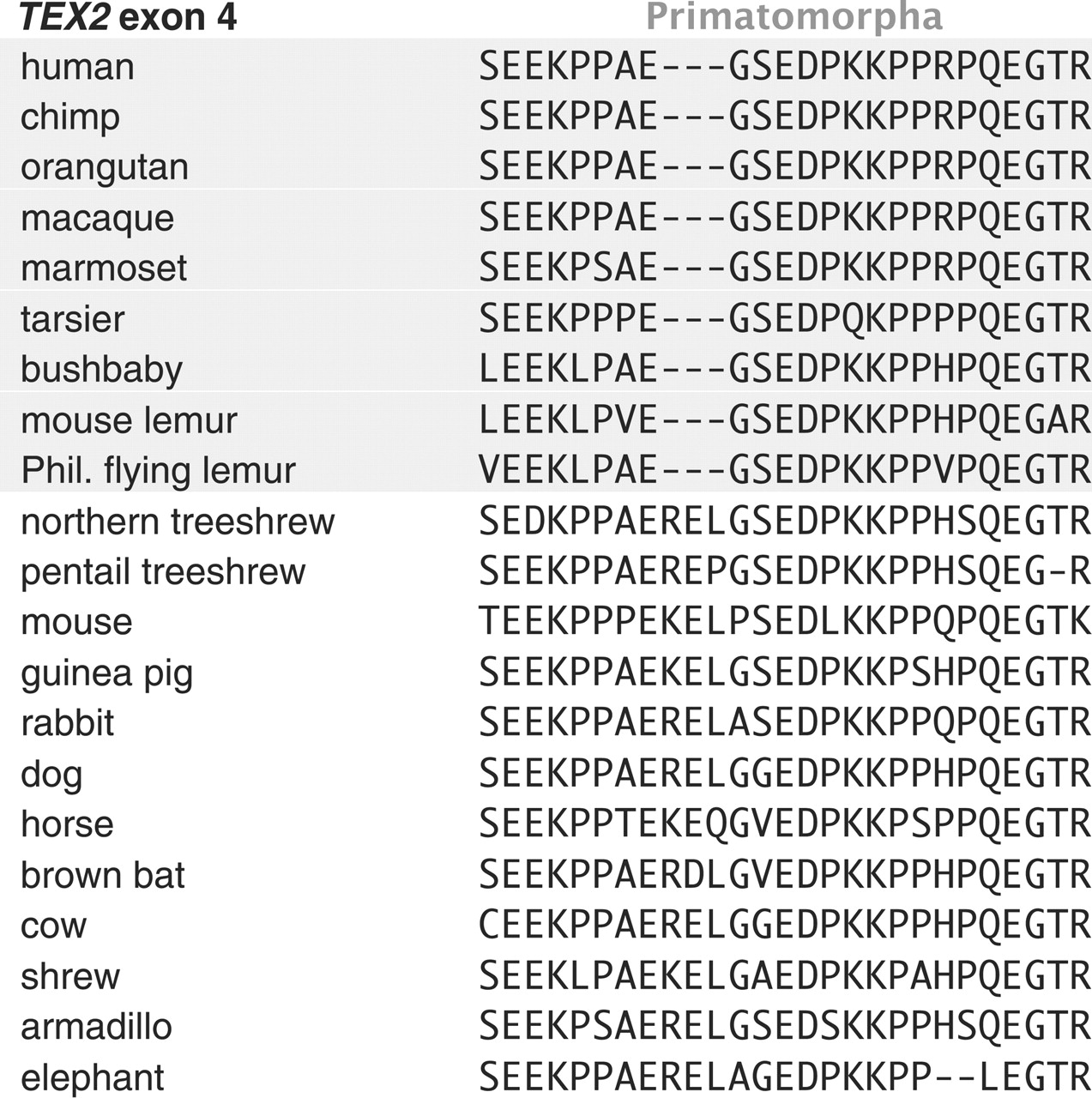 Slide 3
Xuhua Xia
[Speaker Notes: TEX2: testis-expressed. Membrane protein. May be involved in speciation.]
Example of poor alignment
(a)         190       200       210
           ---|----|----|----|----|----...
FauNEOPT   GAUGUUCCACCUCCAGUA---GAAUUUU...
ApaukNEOPT CGCCUCCCGGUA---------GAACUGU...
CpoNEOPT   GGCAAGCAACCUGUG------GAACUGU...
PquNEOPT   AACGGUCGCGCGCCGGUC---GAGCUGU...
PamNEOPT   GACACACCACCUCCAGUG---GAAUUCU...
AdoNEOPT   AAUUUGCCACCUCCA---GUGGAGUUUU...

(b)
FauNEOPT   GAUGUUCCACCU---CCAGUAGAAUUUU...
ApaukNEOPT CGCCUC---------CCGGUAGAACUGU...
CpoNEOPT   GGCAAGCAA------CCUGUGGAACUGU...
PquNEOPT   AACGGUCGCGCG---CCGGUCGAGCUGU...
PamNEOPT   GACACACCACCU---CCAGUGGAAUUCU...
AdoNEOPT   AAUUUGCCACCU---CCAGUGGAGUUUU...
Poor alignment from Regier et al. 2010. Nature 463:1079-1083
A better alignment (Why is it better? By what criterion do we consider it better?)
[Speaker Notes: Fig. 1. Illustrations of poor alignment (in red) in the sequence data from the supplementary file (nature08742-s2.nex) in Regier et al. (2010) for a subset of six species (a), with the shared gaps deleted. The proper alignment of the red-colored sequences is shown in (b). The top alignment was said to be aligned by MAFFT.]
Testing phylogenetic hypotheses
OutGroup
OutGroup
“Reptilian”
Mammal
Mammal
Bird
Bird
“Reptilian”
“Using molecular sequence data to determine the phylogenetic relationships of the major groups of organisms has yielded some spectacular successes but has also thrown up some conundrums. One such is the relationship of birds to the rest of the tetrapods. Morphological data and most molecular studies have placed the birds closer to the crocodiles than to any other tetrapod group, but analysis of sequence data from 18S ribosomal RNA (rRNA) has persistently allied the birds more closely to the mammals. There have been several attempts to account for this niggling doubt, and Xia et al. (2003, Syst. Biol. 52:283) now show that the discrepancy arose because of methodological flaws in the analysis of 18S rRNA data, which caused, among other things, misalignment of sequences from the different taxa. When structure-based alignment is carried out, the resulting phylogeny matches those obtained by other means, with the birds allied to the crocodiles via a common reptilian ancestor.”
Science 301:279 (Editors’ Choice)
Slide 5
Xuhua Xia
Fundamental concepts
The purpose of sequence alignment:
Identification of sequence homology and homologous sites
Homology: similarity that is the result of inheritance from a common ancestor (identification and analysis of homologies is central to phylogenetic systematics).
An Alignment is an hypothesis of positional homology between bases/Amino Acids.
The fundamental assumptions: Shared ancestry that is computationally identifiable.
The criterion: maximum alignment score given a scoring scheme
The algorithm: dynamic programming
Slide 6
Xuhua Xia
An alignment is a hypothesis
Or alternatively:
Favor	 Favour

Favorite	Favourite
Compare the Favorite with Favourite 
After alignment, we have123456789Favo-rite Favourite
Assumption and inference we have implicitly made:
The two words share ancestry, with one being evolved from the other or both from a common ancestor.
If “Favorite” is ancestral, then an insertion event of “u” between sites 4 and 5 has happened during the evolution of the word
If “Favourite” is ancestral, then a deletion event of “u” at site 5 has happened during the evolution of the word
Note the importance of knowing the ancestral states: assuming a wrong ancestral state will lead to a wrong inference of evolutionary events.
Much of modern science is about formulating and testing hypotheses.
Slide 7
Xuhua Xia
Type of Alignment
Dynamic programming to obtain optimal alignments
Global alignment
Representative: Needleman & Wunsch 1970
Application: aligning homologous genes, e.g., between normal and mutant sequences of human hemoglobin β-chain
Local alignment
Representative: Smith & Waterman 1981
Application: searching local similarities, e.g., homeobox genes
Heuristic alignment methods
D. E. Knuth 1973: author of Tex
D. J. Lipman & W. R. Pearson 1985: FASTA algorithm
S. Altschul et al. 1990. BLAST algorithm.
All heuristic alignment methods currently in use are for local sequence alignment, i.e., searching for local similarities
This lecture focuses on global alignment by dynamic programming, but do find (in the textbook) the three key differences between the global and the local alignment by dynamic programming.
Slide 8
Xuhua Xia
What is an optimal alignment?
An alignment is the stacking of two or more sequences:
Alignment1: Favorite-             Favourite
Alignment2: ---Favorite             Favourite--
Alignment3: Favorite------             -----Favourite
Alignment4: Favo-rite             Favourite
An optimal alignment 
One with maximum number of matches and minimum number of mismatches and gaps
Operational definition: one with highest alignment score given a particular scoring scheme (e.g., match: 2, mismatch: -1, gap: -2)
Which of the 4 alignments above is the optimal alignment?
We need a criterion.
Slide 9
Xuhua Xia
Importance of scoring schemes
Two alternative alignments:Alignment 1: ACCCAGGGCTTA             ACCCGGGCTTAGAlignment 2: ACCCAGGGCTTA-             ACCC-GGGCTTAG
Scoring scheme 1: Match: 2, mismatch: 0, gap: -5
Scoring scheme 2: Match: 2, mismatch: -1, gap: -2
Which of the two is the optimal alignment according to scoring scheme 1? Which according to scoring scheme 2?


Importance of biological input concerning scoring schemes
Slide 10
Xuhua Xia
Dynamic Programming
Constant gap penalty:

Scoring scheme:
  Match (M): 2  Mismatch (MM): -1   Gap (G): -2
For each cell, compute three values:
Upleft value + IF(Match, M, MM)Left value + GUp value + G
Slide 11
Xuhua Xia
Three kinds of alignment blocks
Slide 12
Xuhua Xia
Initialization based on the scoring scheme
SeqX
SeqY
[Speaker Notes: Note the ‘<=‘ in obtaining backtrack matrices. If we separate ‘<=‘ into ‘<‘ and ‘=‘, then B matrices may have cell entries with two values.
The sequence alignment is obtained with sequences x (row sequence ACGT,n=4) and y (columm sequence ACGGCT, m=6) and the three backtrack matrices B0, B1 and B2 (no need for score matrices G, E, F, and V).
1. Checking the value of B0(m,n). If it is 0, then we align x(n) against y(m), and move upleft to align x(n-1) against y(m-1), x(n-2) against y(m-2), ……, until B0(i,j) <>0. 
2. If B0(i,j) = 1, then we move to matrix B1, align a gap character “-” against x(j) and move to the left cell indexed by (i, j-1). We continue to align the gap character against x(j) until we have B1(i,j) = 1 which means that we have encountered a gap open event signalling the end of the block. At this point we jump back to the corresponding cell in B0, check to see if it is equal to 0, 1 or 2 and repeat the process.
3. If B0(i,j) = 2, then we move to matrix B2, align a gap character against y(i), and move up the matrix. We continue to align the gap character against y(i) until we have B2(i,j) = 1 which signals the end of the indel events. At this point we jump back to the corresponding cell in B0, check to see if it is equal to 0, 1 or 2 and repeat the process.

What might be confusing is that when we encountered 1 in B1 and B2, we will still align a nucleotide with a gap before jumping back to the cell in B0 corresponding to the next unaligned nucleotides.]
B0
(a)               --
TC

(b)             AT--
ATTC

(c)           --AT--
GGATTC

(d)   ACCGTTGC--AT--
ACCGTCGCGGATTC

(e) GTACCGTTGC--AT--
--ACCGTCGCGGATTC
B1
B2
What might be confusing is that when we encountered 1 in B1 and B2, we will still align a nucleotide with a gap before jumping back to the cell in B0 corresponding to the next unaligned nucleotides.
Scoring Schemes
We have used a very simple scoring schemes:Match (Sm): 2; mismatch (Smm): -1; Gap (Sg): -3

Different scoring schemes differ in two ways:
Match-mismatch matrices
Treatment of gap penalties
Slide 17
Xuhua Xia
Match-Mismatch Matrices
Nucleotide:
Identity matrix 
International IUB matrix
Transition bias matrix
Amino acid:
BLOSUM (BLOcks SUbstitution Matrix, Henikoff and Henikoff 1992)
PAM (Dayhoff 1978)
StadenPep
StructGapPep
Gonnet
JTT92
JohnsonOverington
BLOSUM62
Gap penalty
Different scoring schemes differ in two ways:
treatment of gap penalties:
Simple: 
Match (Sm): 2; mismatch (Smm): -1; Gap (Sg): -3
Alignment score = Nm * Sm + Nmm * Smm + Ng  * Sg
Affine function: 
Gap open: q, gap extension r (q and r < 0)
Gap penalty: q + Nr * r
Alignment score = Nm*Sm + Nmm*Smm + Nq*q + Nr*r
Slide 19
Xuhua Xia
[Speaker Notes: The two ways of counting gap extension]
Alignment with secondary structure
Sequences:
Seq1: CACGACCAATCTCGTGSeq2: CACGGCCAATCCGTG
Seq1: CACGA      |||||      GUGCU
Seq2: CACGA      |||||      GUGCU
Seq2: CACGG      |||||      GUGCC
CCAAUC
Deletion
CCAAU
Missing link
CCAAU
Correlated substitution
Conventional alignment:
Seq1: CACGACCAATCTCGTG
Seq2: CACGGCCAATC-CGTG
Kjer, 1995; Notredame et al., 1997; Hickson et al., 2000; Xia 2000; Xia et al. 2003
Correct alignment:
Seq1: CACGACCAATCTCGTG
Seq2: CACGGCCAAT-CCGTG
Slide 20
Xuhua Xia
Type of alignment
Align two sequences: pairwise alignment by dynamic programming
Align one sequence against a profile (i.e., a set of aligned sequences): Profile alignment
Align two sequence profiles: Profile-profile alignment
Slide 21
Xuhua Xia
Multiple alignment
Dynamic programming involving more than two sequences is both memory hungry and computation intensive.
Solution: a heurestic approach
Build a guide tree (Illustrated numerically later)
Perform pairwise alignment along the tree all the way to the root
Dij = MaxS - Sij
Multiple Alignment: Guide Tree
Seq16
Seq15
Seq14
Seq13
Seq12
Seq11
Seq10
Seq9
Seq8
Seq7
Seq6
Seq5
Seq4
Seq3
Seq2
Seq1
ATTCCAAG
ATTCCAAG
ATTTCCAAG
ATTCCCAAG
ATCGGAAG
ATCCGAAG
ATCCAAAG
ATCCAAAG
AATTCCAAG
AATTCCAAG
AATTTCCAAG
AATTCCCAAG
AAGTCCAAG
AAGTCCAAG
AAGTCCAAG
AAGTCAAG
ATT-CC-AAG
ATT-CC-AAG
ATTTCC-AAG
ATTCCC-AAG
AT--CGGAAG
AT-CCG-AAG
AT-CCA-AAG
AT-CCA-AAG
AATTCC-AAG
AATTCC-AAG
AATTTCCAAG
AATTCCCAAG
AAGTCC-AAG
AAGTCC-AAG
AAGTCC-AAG
AAGTC--AAG
Slide 23
Xuhua Xia
Aligned FOXL2 Sequences
10        20        30        40        50        60   
          ----|----|----|----|----|----|----|----|----|----|----|----|-- 
mouse     MMASYPEPEDTAGTLLAPESGRAVKEAEA-SPPSPGK------GGGTTPEKPDPAQKPPYSY 
human     MMASYPEPEDAAGALLAPETGRTVKEPEG-PPPSPGK--GGGGGGGTAPEKPDPAQKPPYSY 
rabbit    MMASYPEPEEAAGALLAPESGRAAKEPEA-PPPSPGKGGGGGGGGGSAAEKPDPAQKPPYSY 
Fugu      MMATYQNPEDDAMALMVHDTNTTKEKERPKEEPVQDKV----------EEKPDPSQKPPYSY 
Tetraodon MMATYQNPEDDAMALMIHDTNTTKEKERPKEEPVQDKV----------EEKPDPSQKPPYSY 
zebrafish MMATYPGHEDNGMILMD-TTSSSAEKDRTKDEAPPEKG----------PDKSDPTQKPPYSY 
                                                            * ** ******* 
                70        80        90       100       110       120     
          --|----|----|----|----|----|----|----|----|----|----|----|---- 
mouse     VALIAMAIRESAEKRLTLSGIYQYIIAKFPFYEKNKKGWQNSIRHNLSLNECFIKVPREGGG 
human     VALIAMAIRESAEKRLTLSGIYQYIIAKFPFYEKNKKGWQNSIRHNLSLNECFIKVPREGGG 
rabbit    VALIAMAIRESAEKRLTLSGIYQYIIAKFPFYEKNKKGWQNSIRHNLSLNECFIKVPREGGG 
Fugu      VALIAMAIRESSEKRLTLSGIYQYIISKFPFYEKNKKGWQNSIRHNLSLNECFIKVPREGGG 
Tetraodon VALIAMAIRESSEKRLTLSGIYQYIISKFPFYEKNKKGWQNSIRHNLSLNECFIKVPREGGG 
zebrafish VALIAMAIRESSEKRLTLSGIYQYIISKFPFYEKNKKGWQNSIRHNLSLNECFIKVPREGGG 
          *********** ************** *********************************** 
 
             130       140       150       160       170       180       
          |----|----|----|----|----|----|----|----|----|----|----|----|- 
mouse     ERKGNYWTLDPACEDMFEKGNYRRRRRMKRPFRPPPAHFQPGKGLFGSGGAAGGCGVPGAGA 
human     ERKGNYWTLDPACEDMFEKGNYRRRRRMKRPFRPPPAHFQPGKGLFGAGGAAGGCGVAGAGA 
rabbit    ERKGNYWTLDPACEDMFEKGNYRRRRRMKRPFRPPPAHFQPGKGLFGAAGAAGACGVAGAGA 
Fugu      ERKGNYWTLDPACEDMFEKGNYRRRRRMKRPFRPPPTHFQPGKSLFG--G------------ 
Tetraodon ERKGNYWTLDPACEDMFEKGNYRRRRRMKRPFRPPPTHFQPGKSLFG--G------------ 
zebrafish ERKGNYWTLDPACEDMFEKGNYRRRRRMKRPFRPPPTHFQPGKSLFG--G------------ 
          ************************************ ****** ***  *
Align nuc seq. against aling AA seq
S1 ATG CCG GGA CAA
S2 ATG CCC GGG ATT CAA

S1 MPGQ
S2 MPGIQ
 
S1 MPG-Q
S2 MPGIQ

Alignment 1	S1 ATG CCG GGA --- CAA
		S2 ATG CCC GGG ATT CAA
		   *** **  **      ***

Match: 1, Mismatch: -3; Gap open: 5, Gap extension: 2

Alignment 2	S1 ATG CC- GGG A-- CAA
		S2 ATG CCC GGG ATT CAA
		   *** **  *** *   ***
		Match	Mismatch	GO	GE	Score
Alignment 1	10	2		1	2	10-6-5-4=-5
Alignment 2	12	0		2	1	12-0-10-2=0
Slide 25
Xuhua Xia
[Speaker Notes: Alignment 1: 10*1 – 2*3 – 5 – 2*2 =  10 – 6 – 5 – 4 =-5
Alignment 2: 12*1 – 0*3 – 2*5 – 1*2 = 12 – 10 – 2 =0]